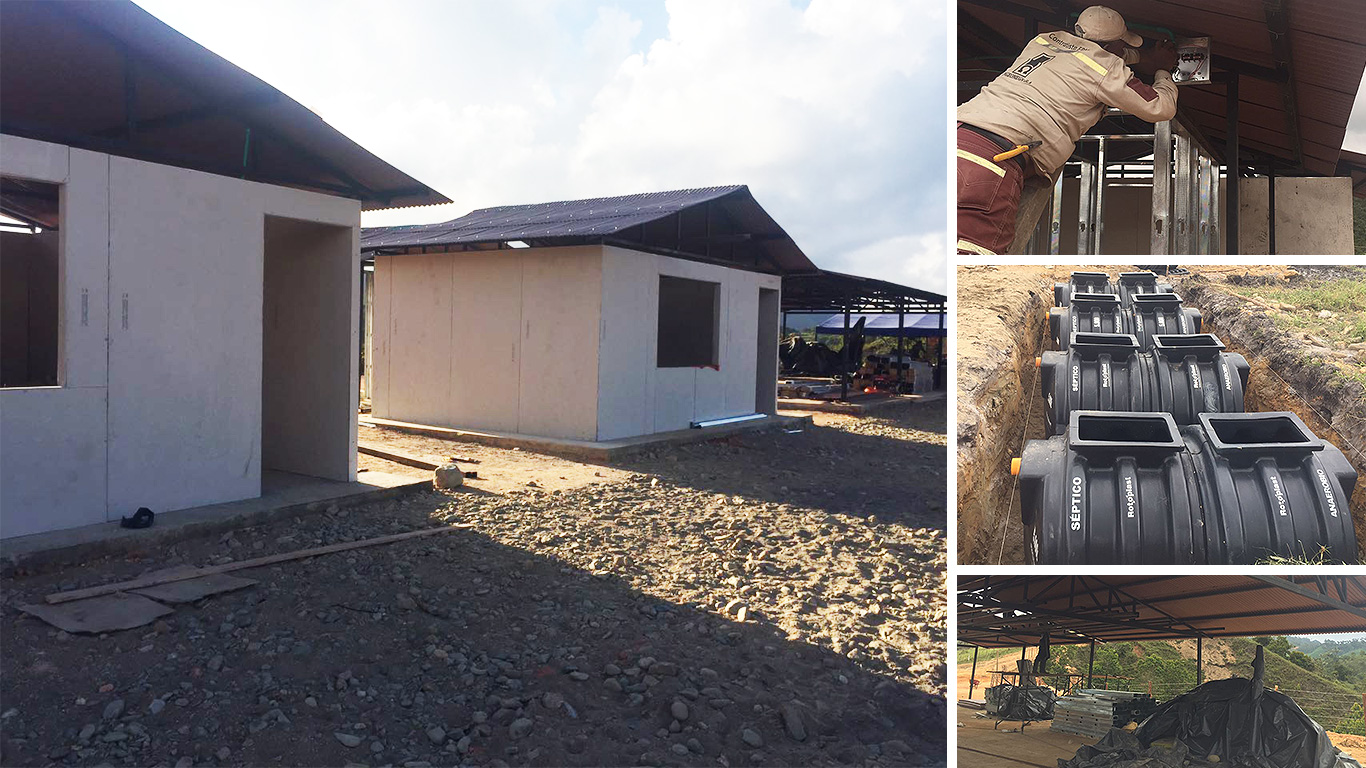 ASÍ VAN LAS ZONAS VEREDALES TRANSITORIAS
ANORÍ - Antioquia
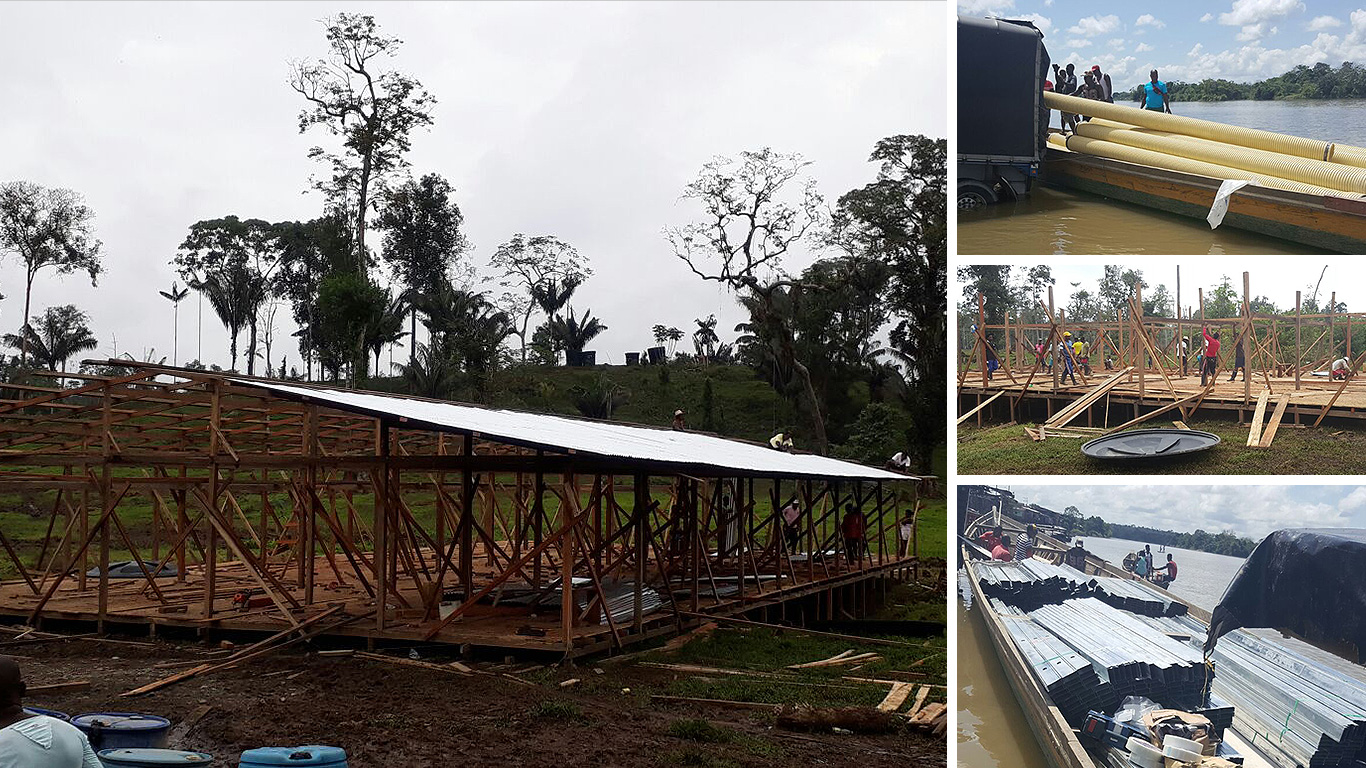 ASÍ VAN LAS ZONAS VEREDALES TRANSITORIAS
VIGÍA DEL FUERTE - Antioquia
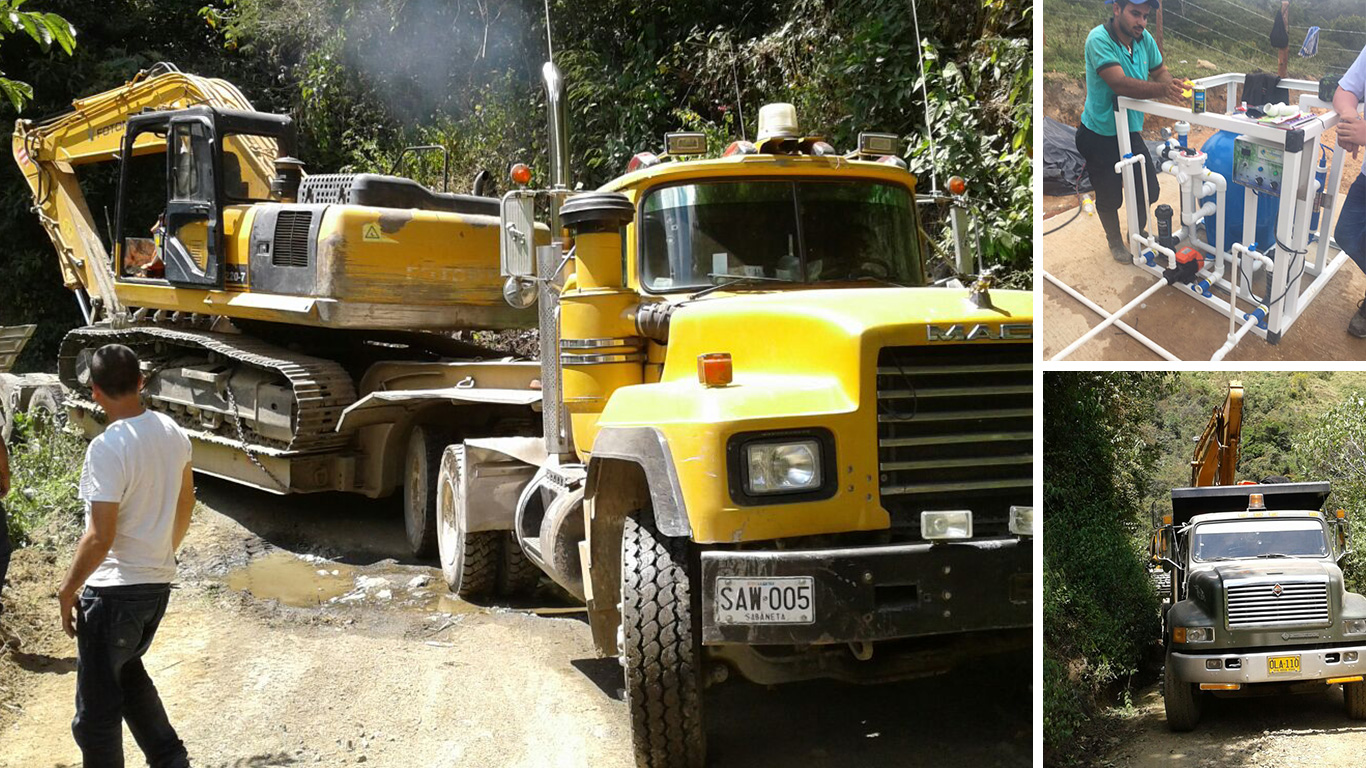 ASÍ VAN LAS ZONAS VEREDALES TRANSITORIAS
ITUANGO- Antioquia
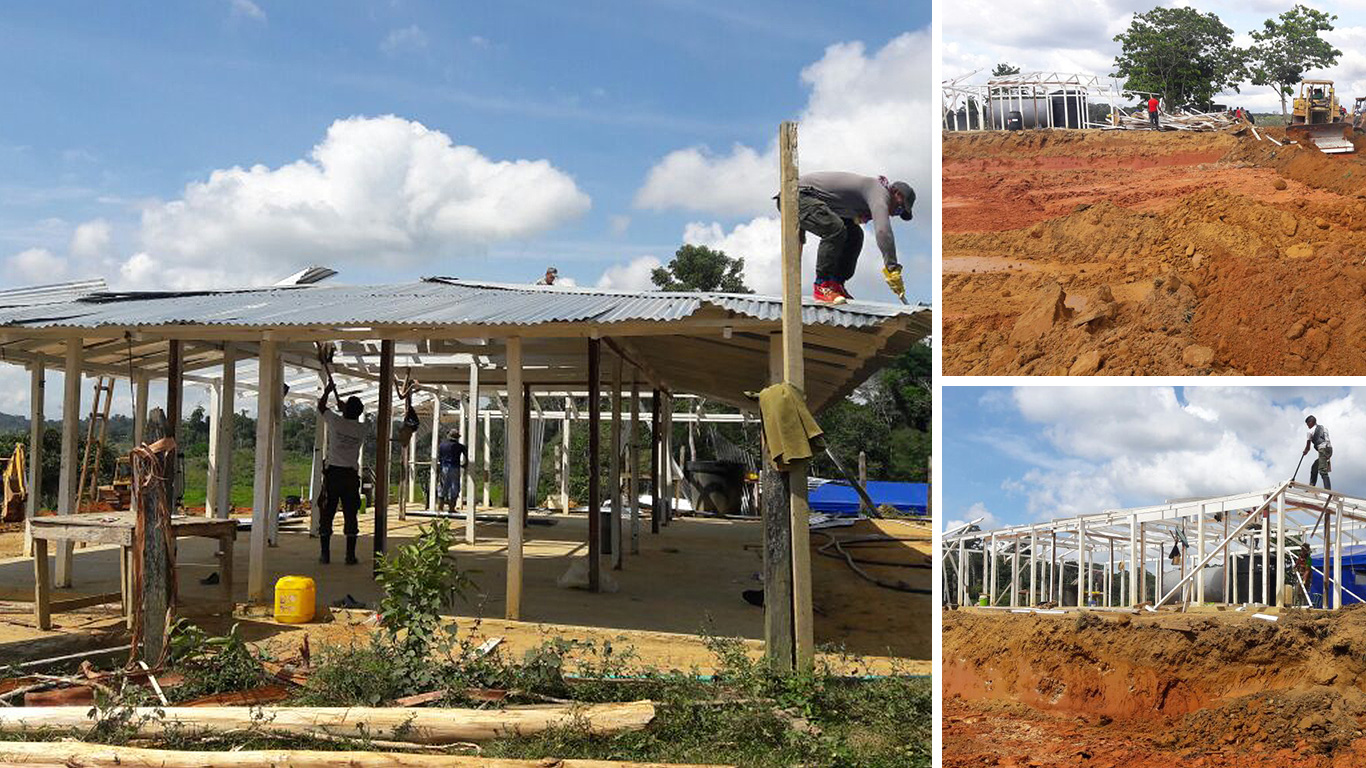 ASÍ VAN LAS ZONAS VEREDALES TRANSITORIAS
REMEDIOS - Antioquia
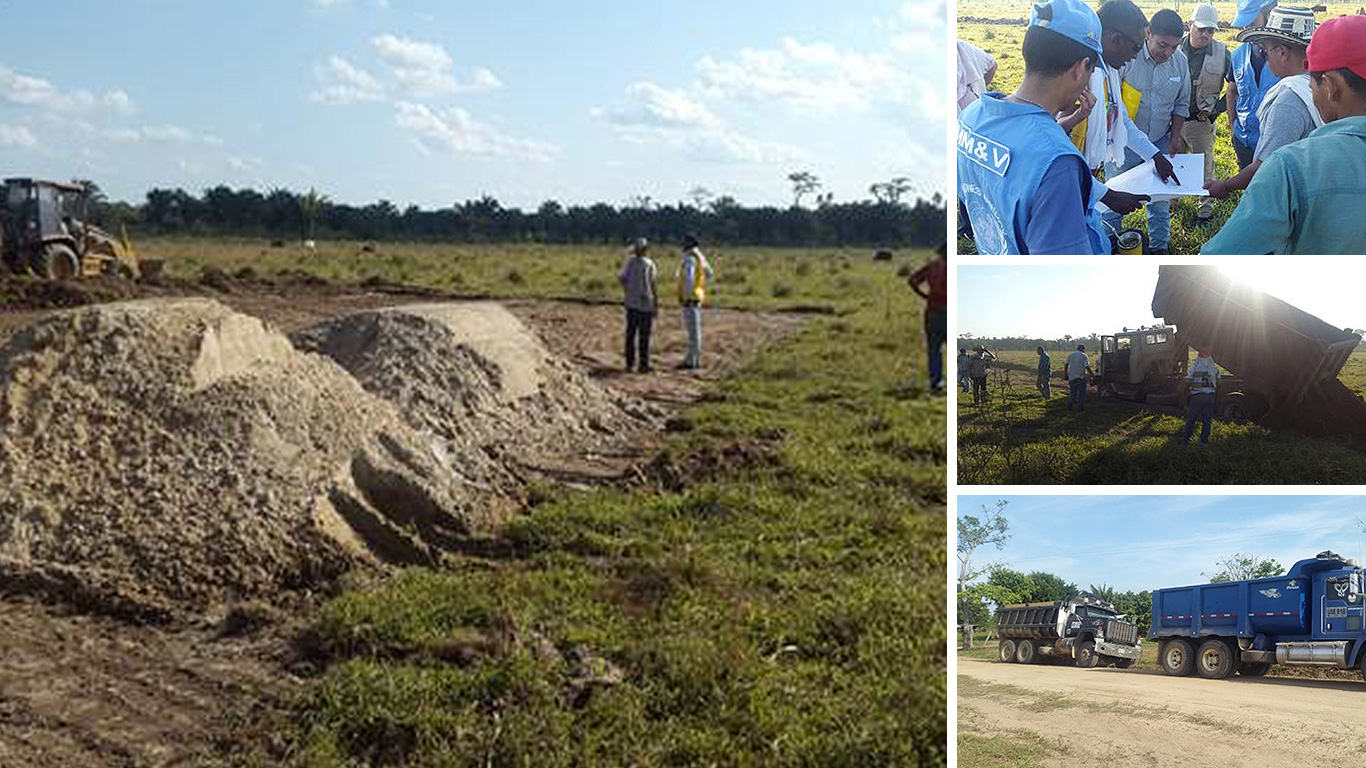 ASÍ VAN LAS ZONAS VEREDALES TRANSITORIAS
ARAUQUITA - Arauca
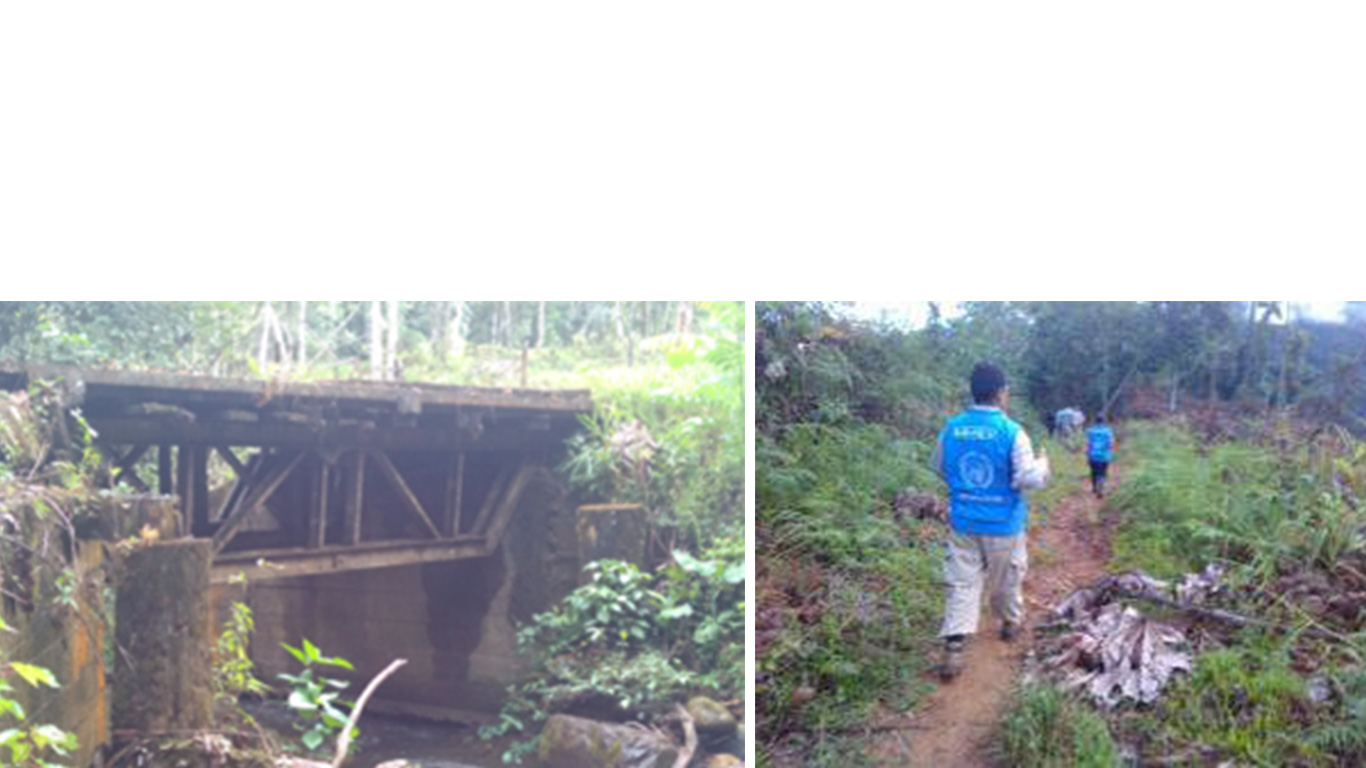 ASÍ VAN LAS ZONAS VEREDALES TRANSITORIAS
SAN VICENTE DEL CAGUÁN - Caquetá
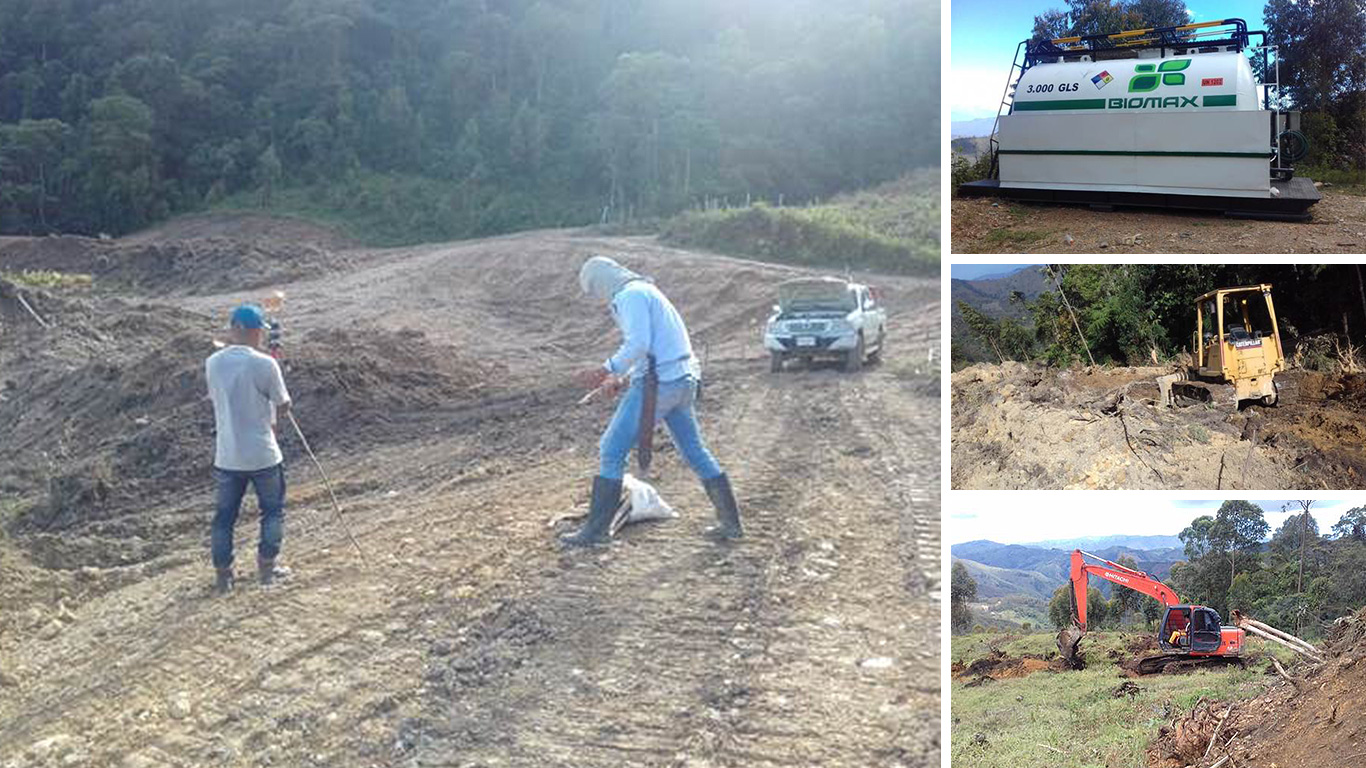 ASÍ VAN LAS ZONAS VEREDALES TRANSITORIAS
BUENOS AIRES - Cauca
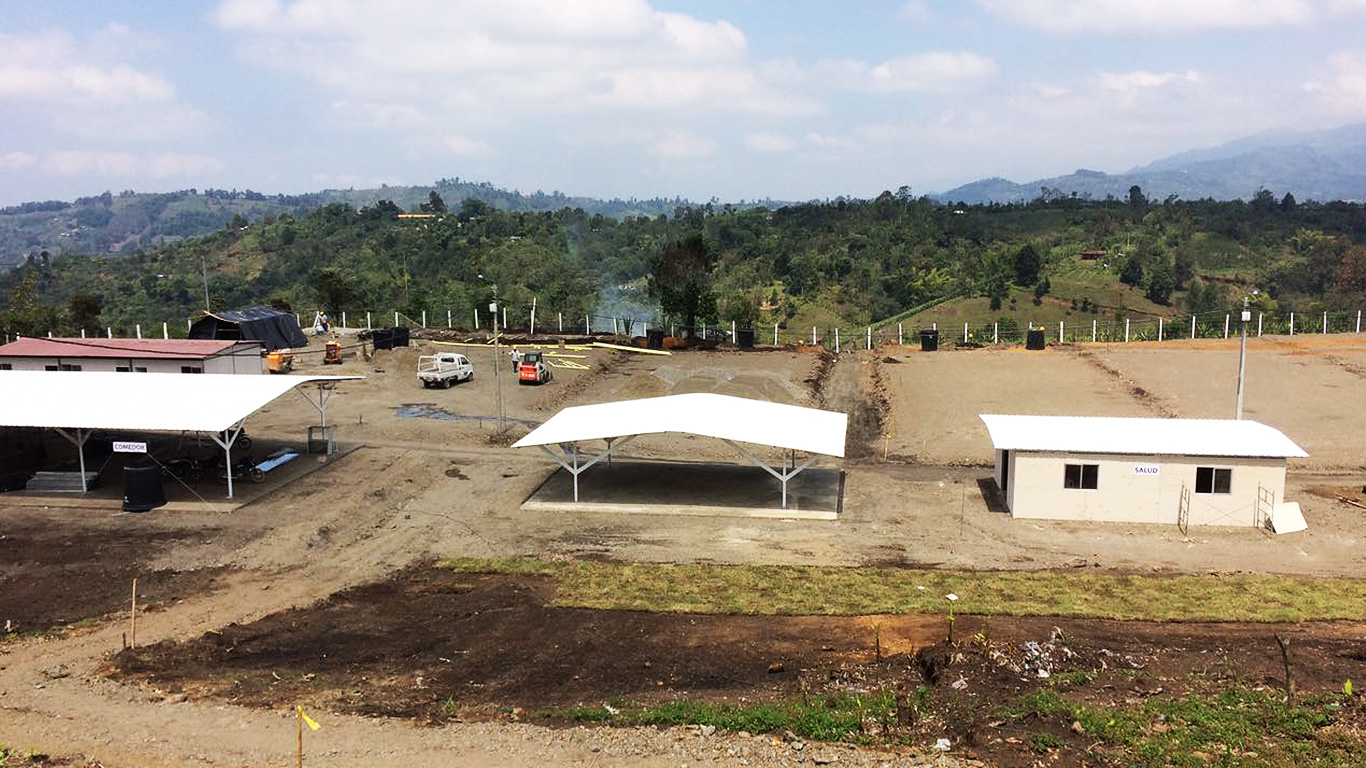 ASÍ VAN LAS ZONAS VEREDALES TRANSITORIAS
MIRANDA- Cauca
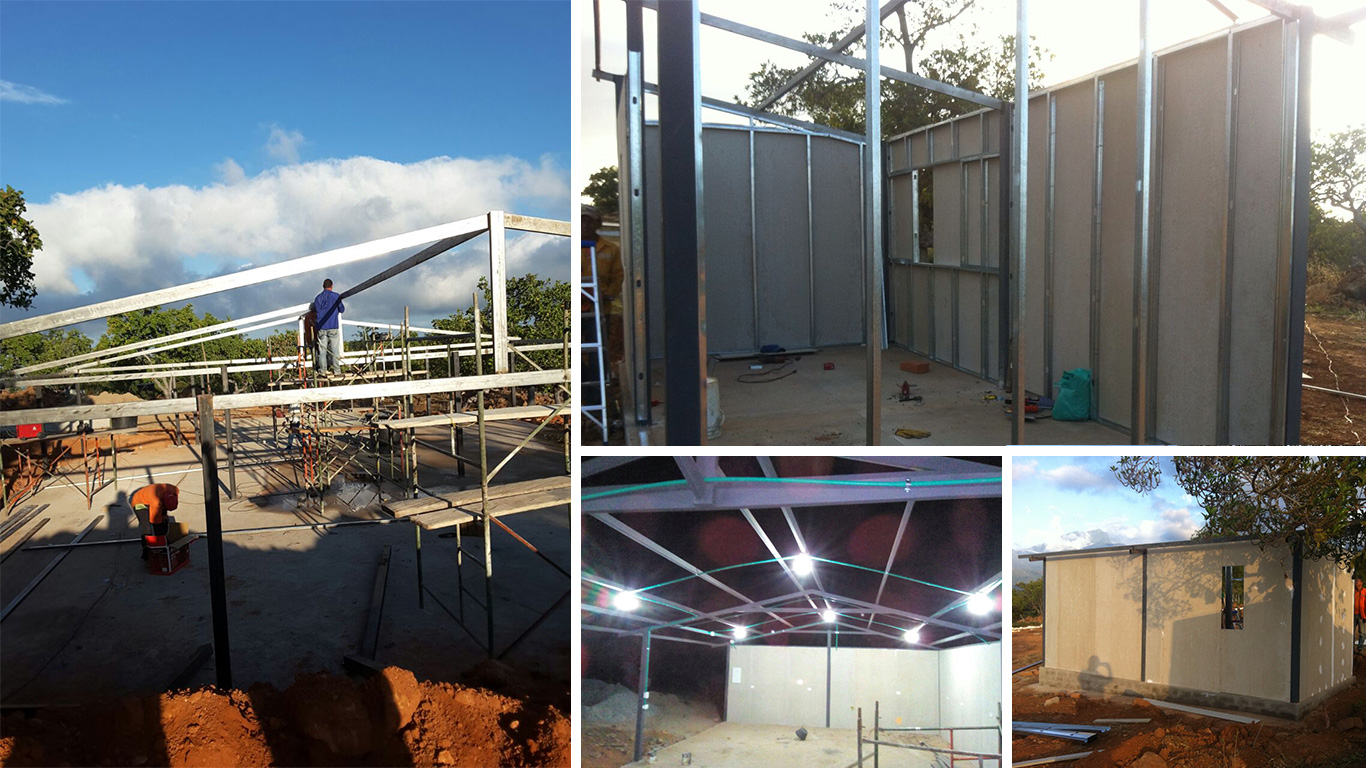 ASÍ VAN LAS ZONAS VEREDALES TRANSITORIAS
LA PAZ- Cesar
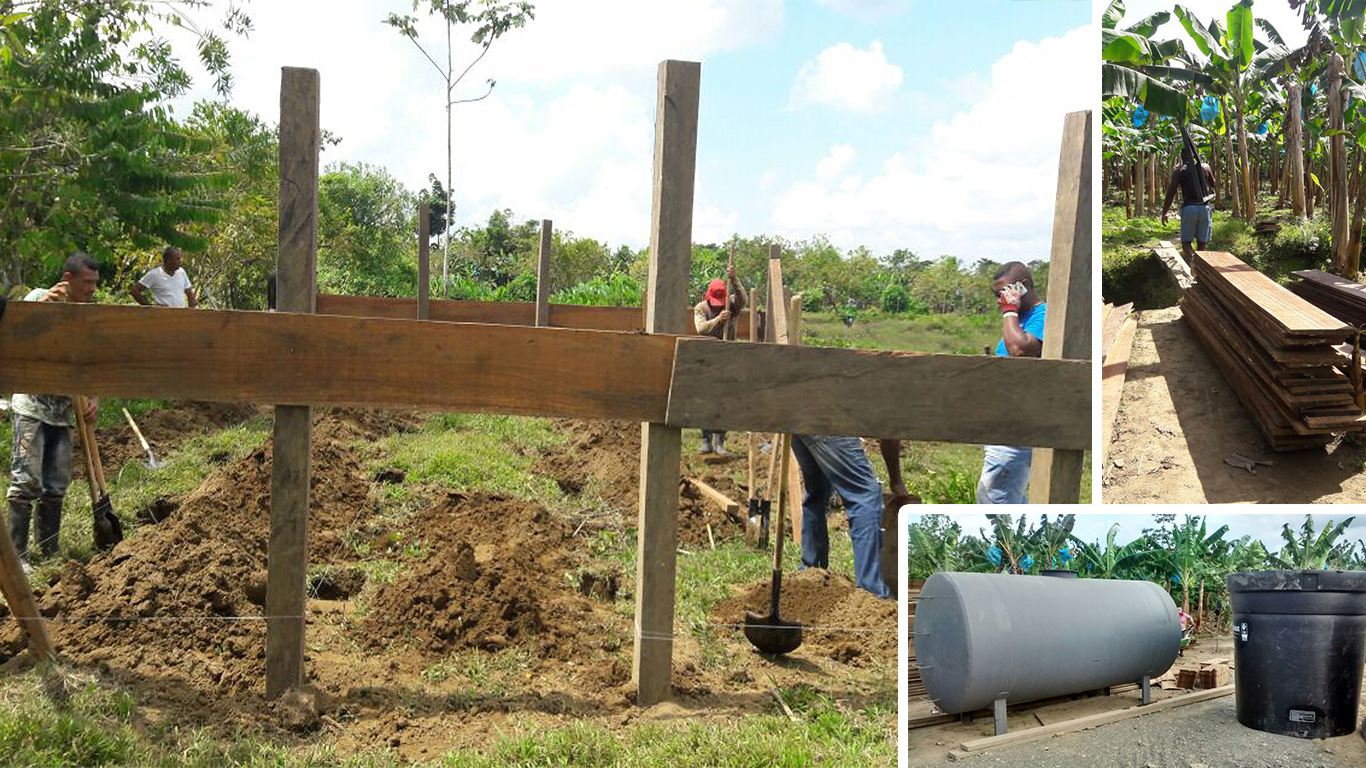 ASÍ VAN LAS ZONAS VEREDALES TRANSITORIAS
RIOSUCIO - Chocó
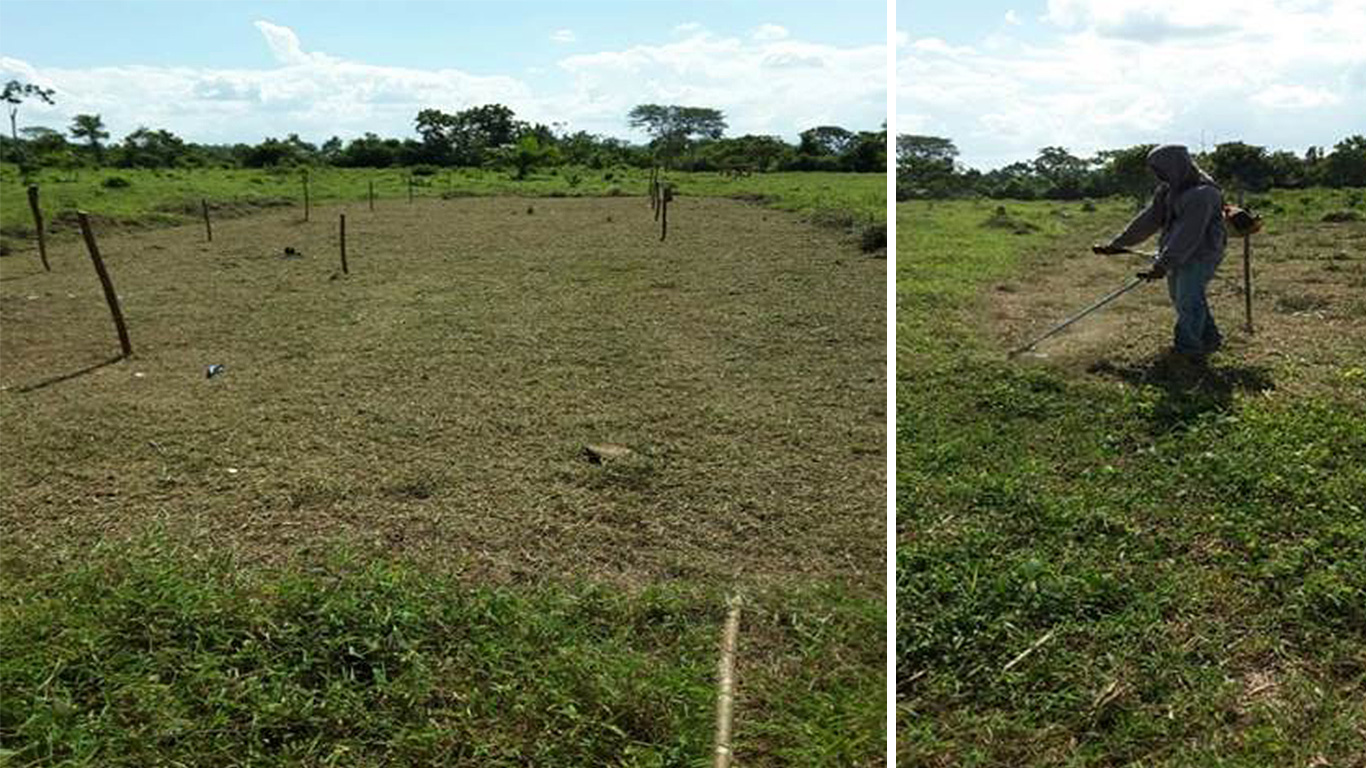 ASÍ VAN LAS ZONAS VEREDALES TRANSITORIAS
TIERRALTA - Córdoba
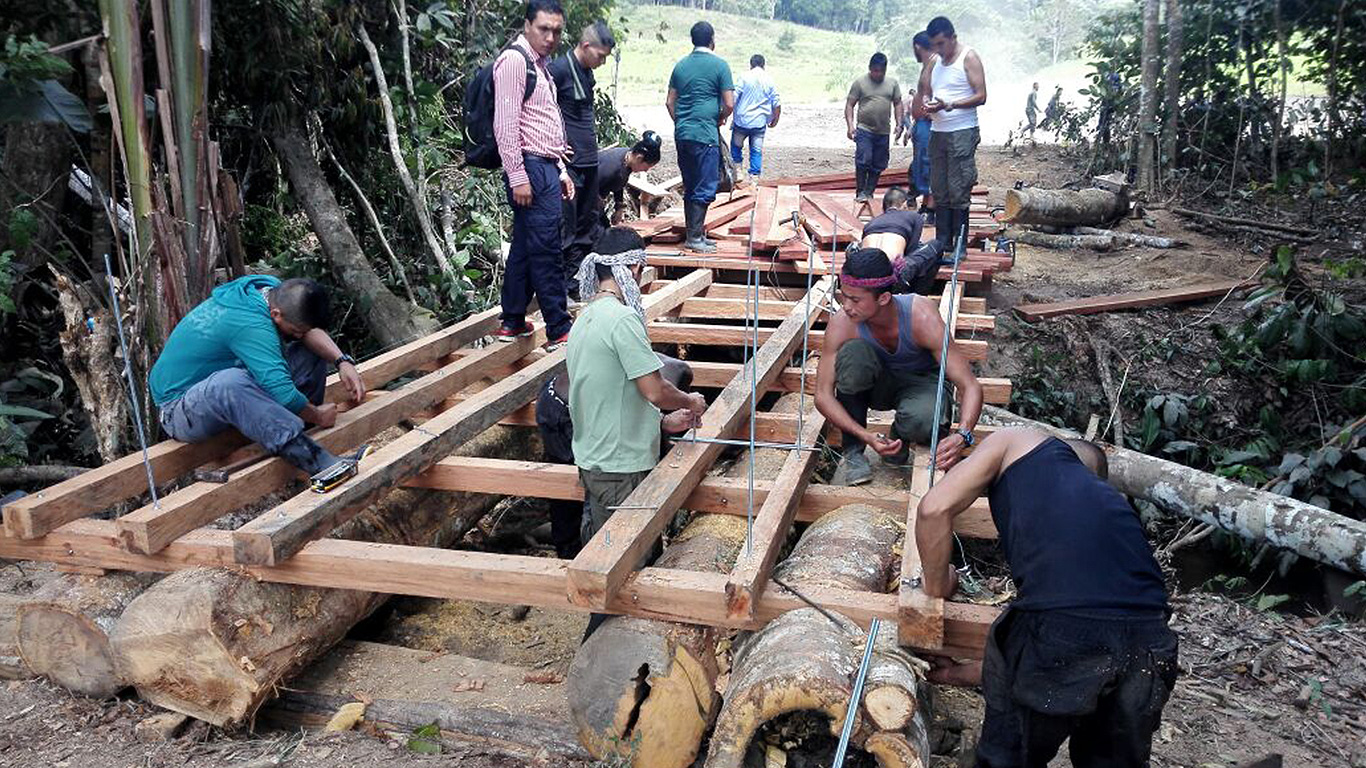 ASÍ VAN LAS ZONAS VEREDALES TRANSITORIAS
EL RETORNO - Guaviare
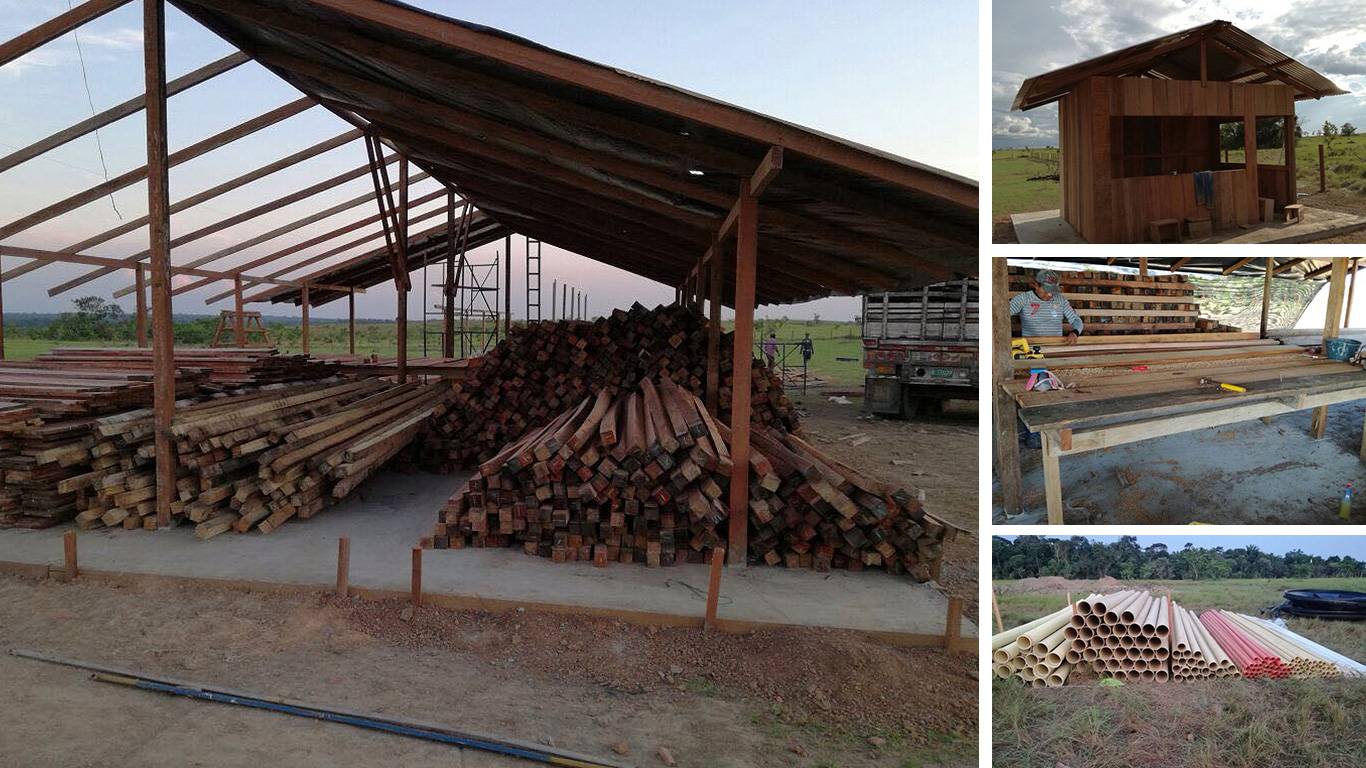 ASÍ VAN LAS ZONAS VEREDALES TRANSITORIAS
CHARRAS- Guaviare
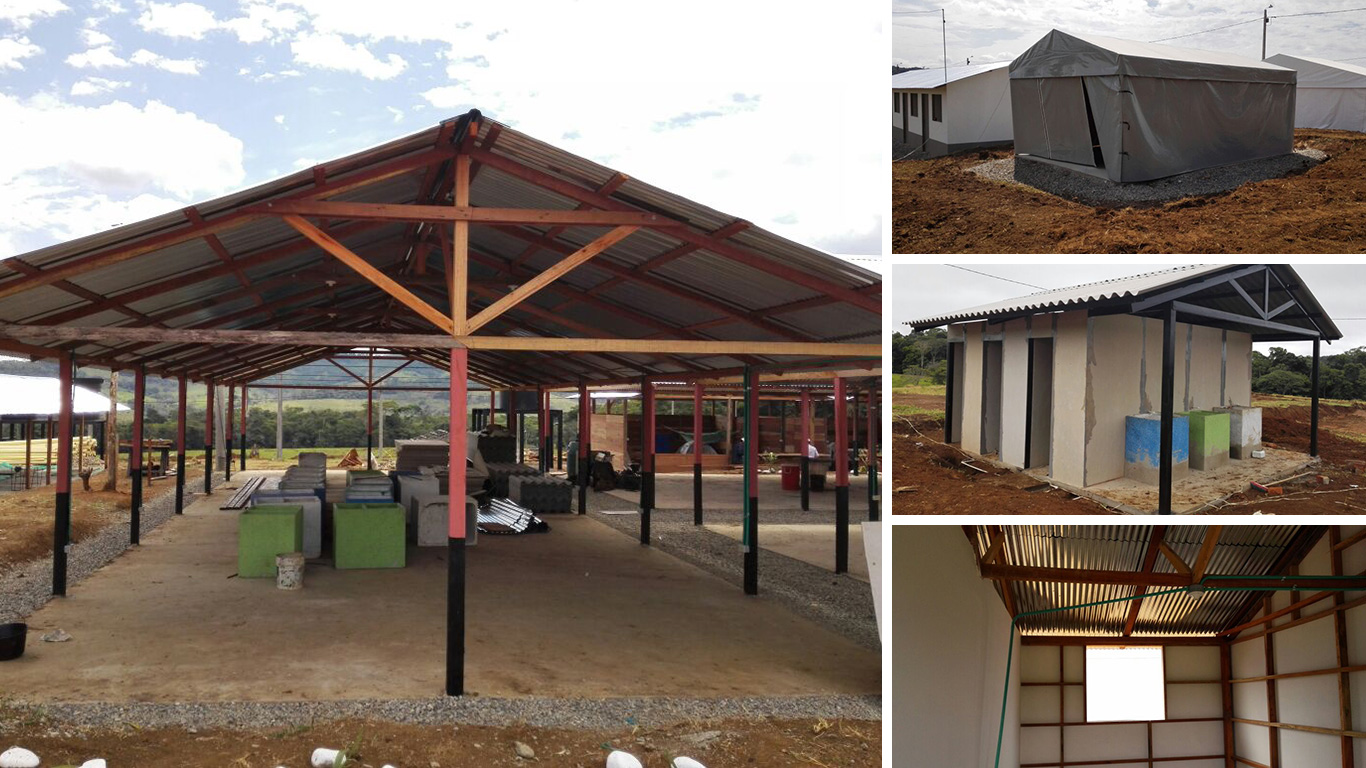 ASÍ VAN LAS ZONAS VEREDALES TRANSITORIAS
MESETAS - La Guajira
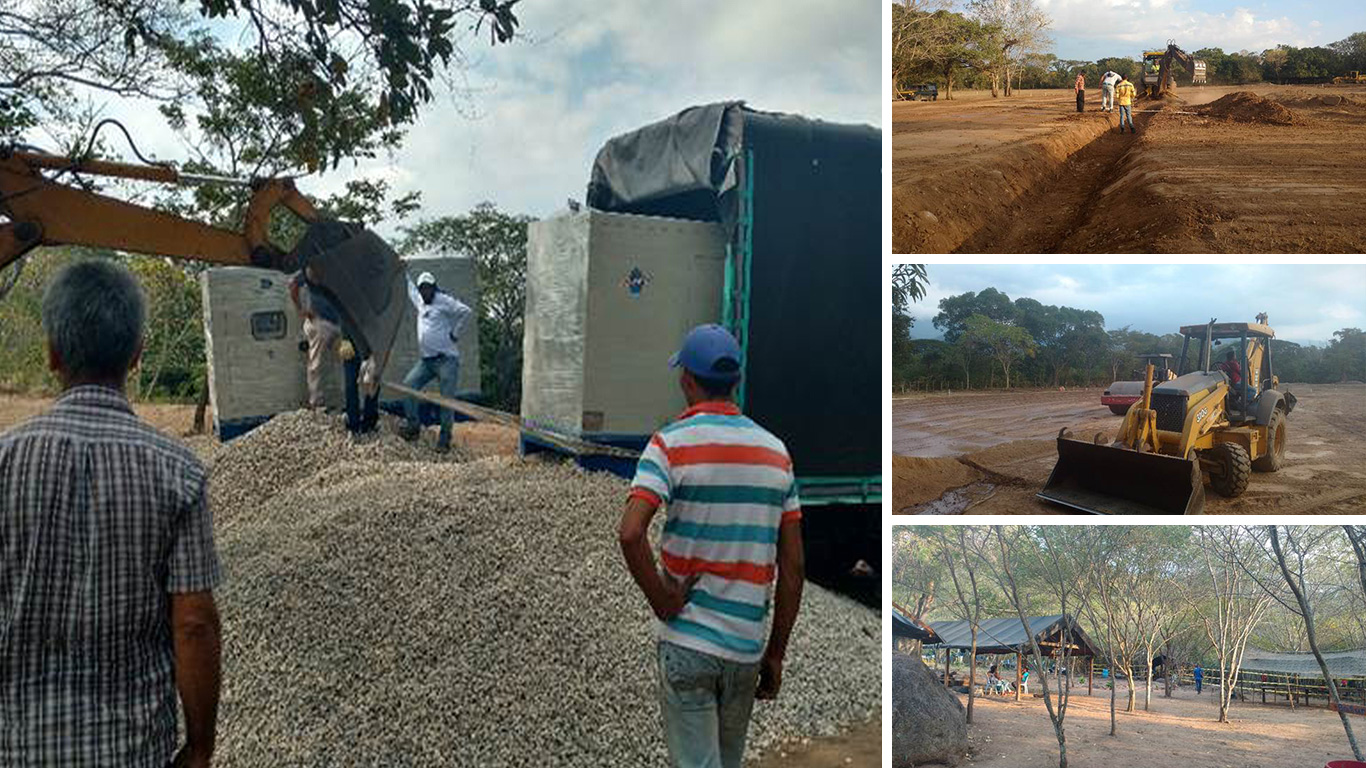 ASÍ VAN LAS ZONAS VEREDALES TRANSITORIAS
PONDORES - La Guajira
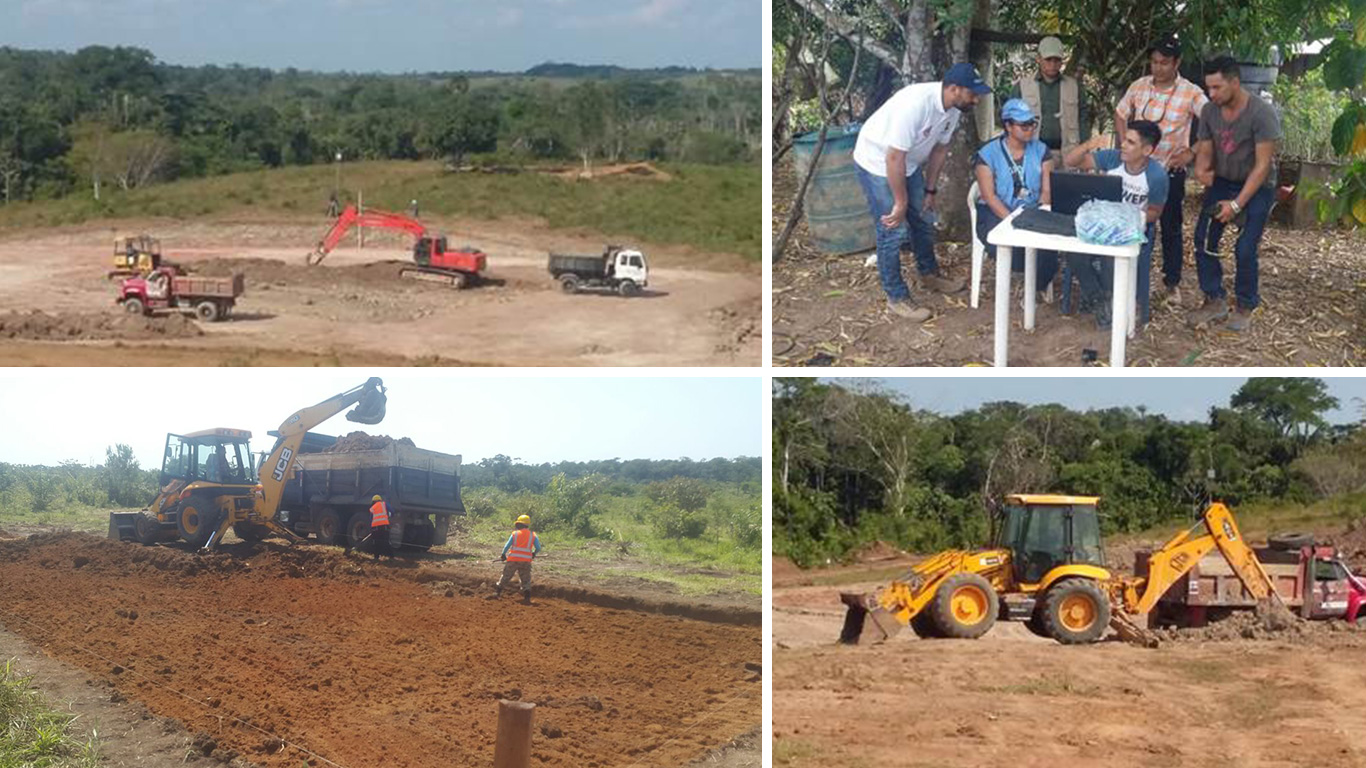 ASÍ VAN LAS ZONAS VEREDALES TRANSITORIAS
VISTAHERMOSA - Meta
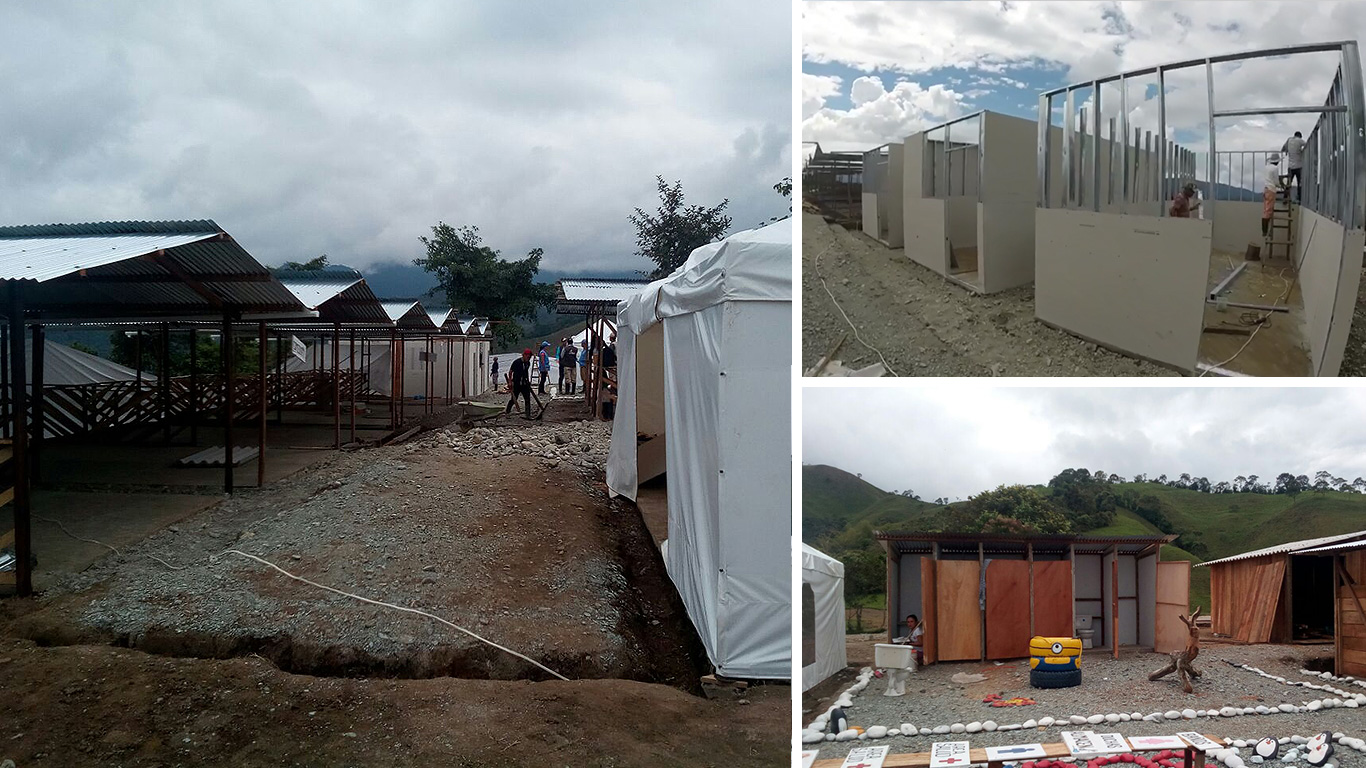 ASÍ VAN LAS ZONAS VEREDALES TRANSITORIAS
POLICARPA - Nariño
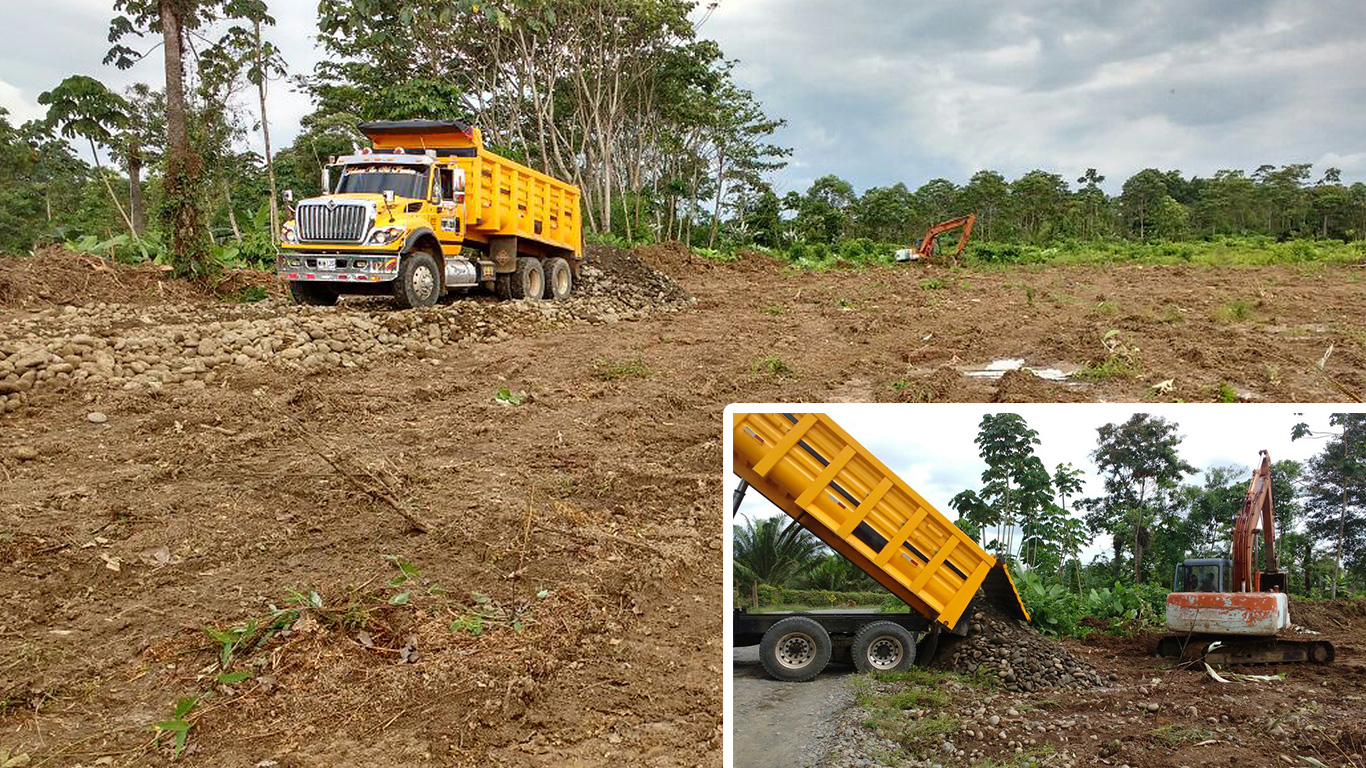 ASÍ VAN LAS ZONAS VEREDALES TRANSITORIAS
TUMACO - Nariño
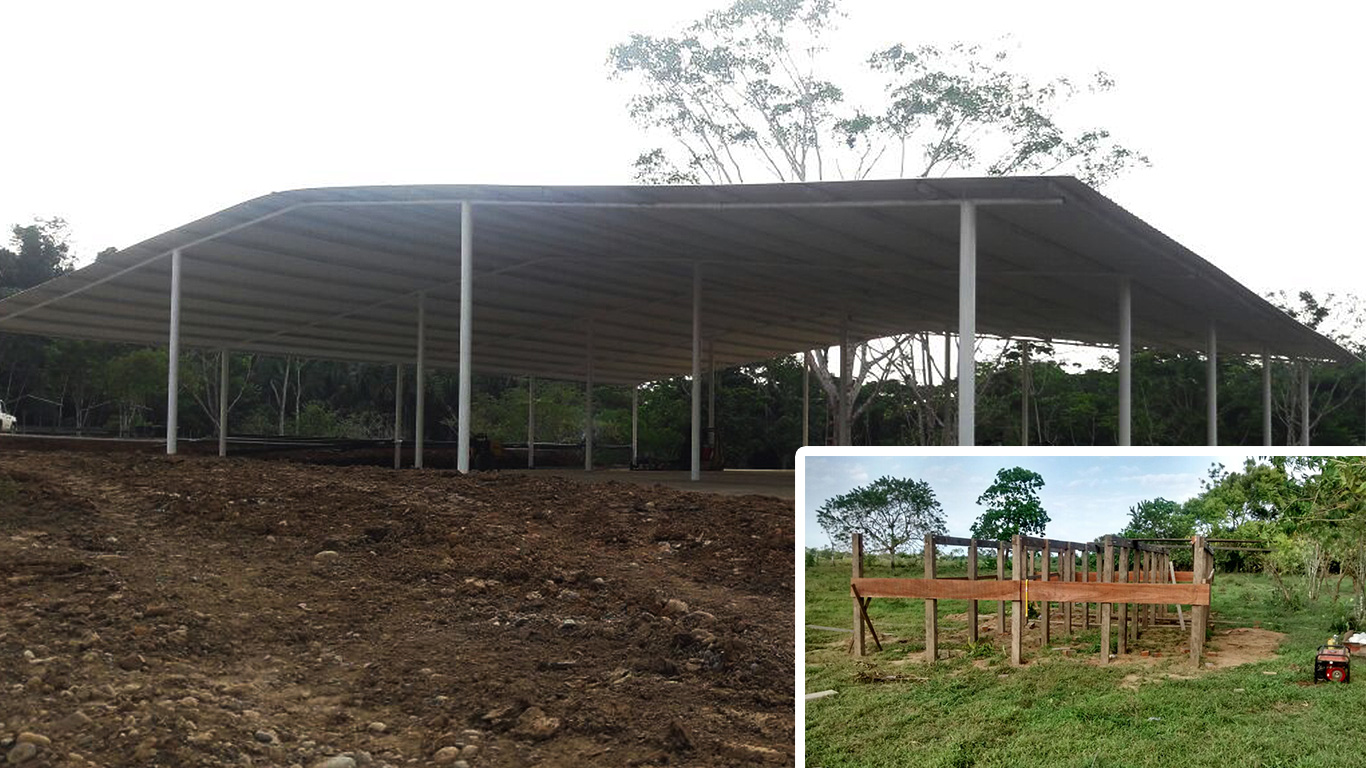 ASÍ VAN LAS ZONAS VEREDALES TRANSITORIAS
PUERTO ASÍS – Putumayo
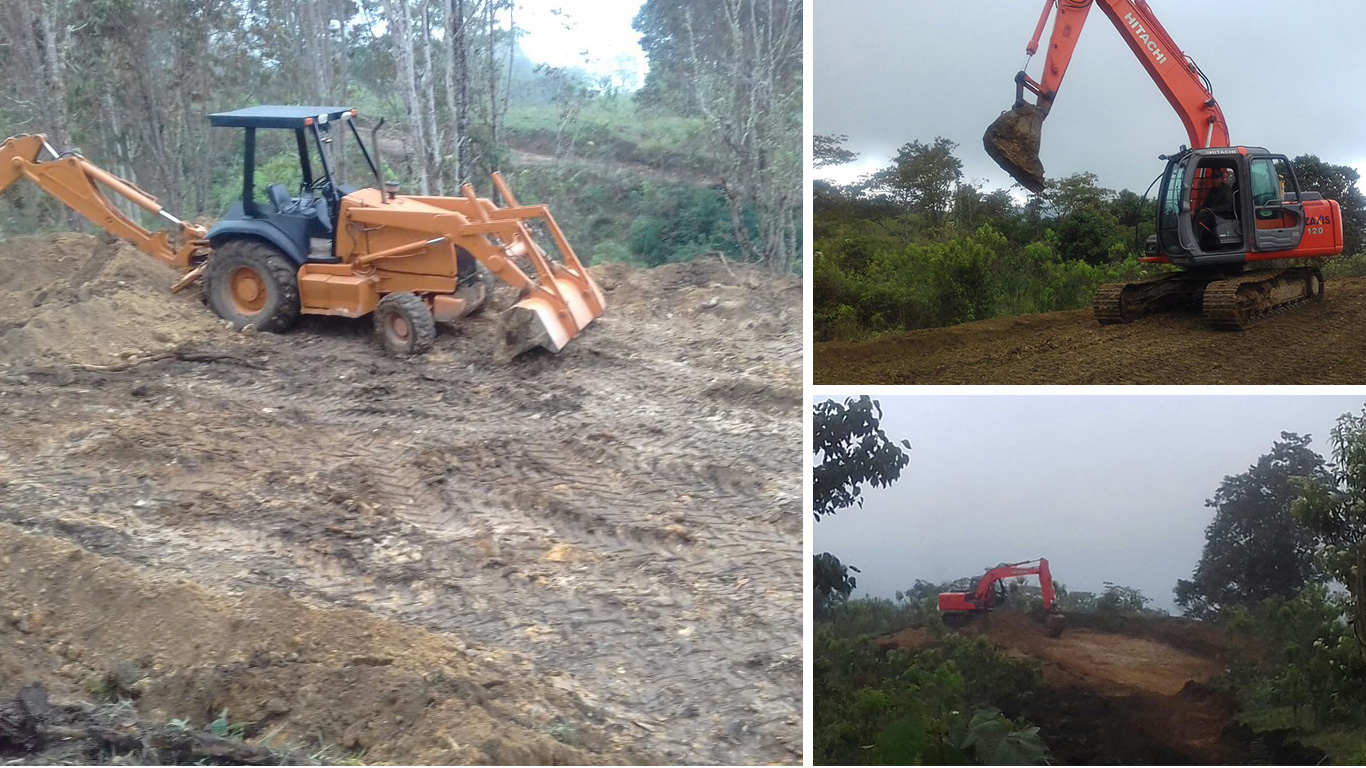 ASÍ VAN LAS ZONAS VEREDALES TRANSITORIAS
ICONONZO – Tolima